商业计划书
财务部分
[Speaker Notes: 单击此处添加备注]
财务部分
融资与资金运营计划
财务预测
财务分析
风险资本退出
[Speaker Notes: 单击此处添加备注]
融资与资金运营计划
公司性质：有限责任公司、股份有限公司、合伙制公司、个人独资公司
资金需求及来源：资金需求总额（规模大小）、资金来源（投资者投入、风险投资、银行借贷）、注册资本结构（金额、比例）
投资额预测：固定资产投资、无形资产投资、开办费、流动资金垫支等
[Speaker Notes: 单击此处添加备注]
融资与资金运营计划
注意：
注册资本根据项目实际需要确定，100~500万
出资要符合相关法律的规定。如货币资金不得低于30%；注册资本不得低于开办公司的最低资本要求；不得以人力资源出资
3.注册资本不包含银行借款,银行借款可有可无 
4.固定资产、无形资产等投入与产品产出相匹配
[Speaker Notes: 单击此处添加备注]
财务预测
销售收入预测：产品或劳务的定价（参考市场营销中的定价策略）.销售量或劳务量的预测（备注：预测期一般不少5年）注意：必须以“行业分析”、“市场分析”和公司战略目标为依据进行预测
成本费用预测：成本构成、各项费用（管理、销售、财务）
税费预测：增值税或营业税、教育费附加等
[Speaker Notes: 单击此处添加备注]
税费
所得税：一般企业所得税税率为25%，微利企业为20%，高新技术企业为15%，并参考所得税优惠政策 
增值税（确定属于一般纳税人还是小规模纳税人）
营业税（营业税金及附加）
城市维护建设税、教育费附加（营业税金及附加）
[Speaker Notes: 单击此处添加备注]
财务预测
资产负债表预测：财务假设
利润表预测： 根据“收入预测”和“成本费用预测”开办初期可能会出现亏损（负利润）属正常现象，不影响项目的可行性
[Speaker Notes: 单击此处添加备注]
财务预测
现金流量表预测：
现金流入量—依据“销售（劳务）收入预测”
现金流出量—依据“成本费用预测”和其他支出
现金净流量=现金流入量－现金流出量
利润分配表预测：股利政策
注意各个报表之间的勾稽关系
[Speaker Notes: 单击此处添加备注]
财务分析
趋势分析：

1.收入趋势
2.净利润趋势
3.净利率趋势
4.投资回报率趋势

利用图、表展示计算结果
[Speaker Notes: 单击此处添加备注]
财务分析
效益分析：

1.静态投资回收期
2.动态投资回收期
3.净现值
4.内含报酬率
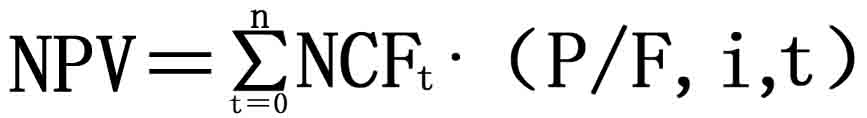 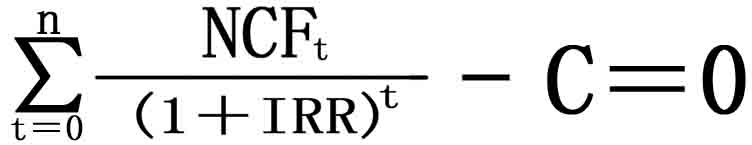 [Speaker Notes: 单击此处添加备注]
财务分析
盈亏平衡点分析：
    如果成本费用项目可以区分为变动成本和固定成本，可进行该指标的计算与分析。

 敏感性分析：
    对上述所有指标在宏观环境及企业微观政策变动情况下调整后的数据进行重新评价（主要针对不利情况进行计算分析）
[Speaker Notes: 单击此处添加备注]
风险退出
1、风险退出方式选择
上市
股权转让
管理层收购
行业并购

2、选择依据
[Speaker Notes: 单击此处添加备注]
谢谢大家！
[Speaker Notes: 单击此处添加备注]